Параметры бюджета городского округа Верхотурский
на 2024 год и плановый период 2025 и  2026 годов
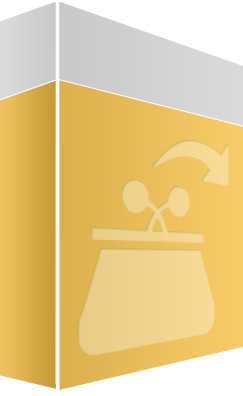 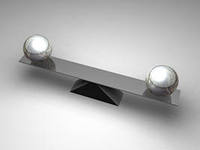 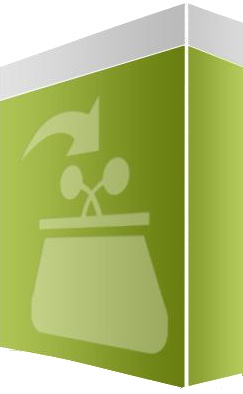 +
=
ИСТОЧНИКИ ВНУТРЕННЕГО ФИНАНСИРОВАНИЯ ДЕФИЦИТА
РАСХОДЫ
БЮДЖЕТА - выплачиваемые из бюджета денежные средства
ДОХОДЫ БЮДЖЕТА- поступающие в бюджет денежные средства
Сведения бюджета ГО Верхотурский на 2024 год и плановый период 2025 и 2026 годов в сравнении с другими муниципальными образованиямиДоходы бюджетов сопоставимых муниципальных образований, в млн.руб.
Расходы бюджетов сопоставимых муниципальных образований, в млн.руб.
Доходы бюджета ГО Верхотурский, в млн.руб.
Структура налоговых и неналоговых доходов бюджета ГО Верхотурский на 2024 год, в млн.рублей
Структура безвозмездных поступлений бюджета ГО Верхотурский на 2024 год, в млн.рублей
РАСХОДЫ бюджета – это выплачиваемые 
из бюджета денежные средства
РАСХОДЫ БЮДЖЕТА УТВЕРЖДЕНЫ:
ПО ФУНКЦИЯМ МУНИЦИПАЛЬНОГО ОБРАЗОВАНИЯ;
 ПО МУНИЦИПАЛЬНЫМ ПРОГРАММАМ;
 ПО ВЕДОМСТВАМ.
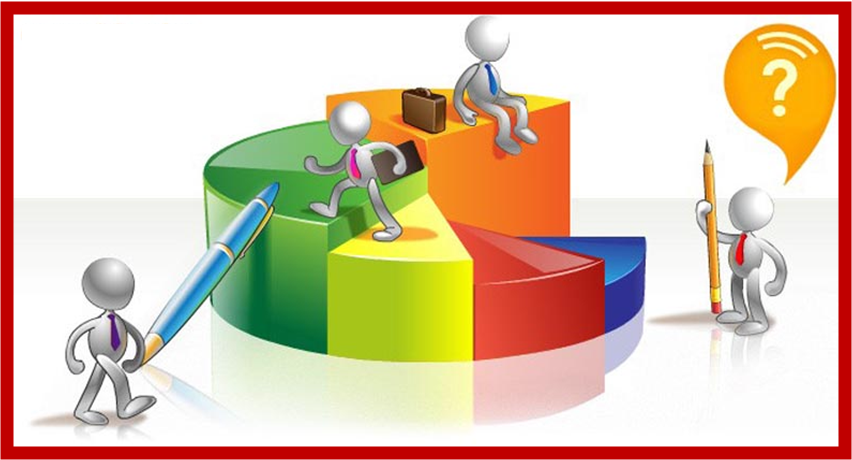 Расходы бюджета городского округа Верхотурский, тыс.рублей
Распределение расходов бюджета на 2024 год в разрезе разделов классификации расходов бюджета, соответствующих распределению расходов по выполняемым городским округом полномочиям
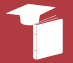 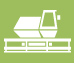 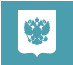 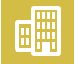 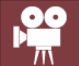 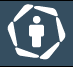 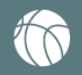 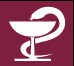 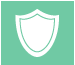 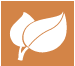 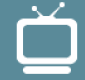 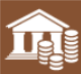 Образование 41,4%
Культура, кинематография
6,2%
Здравоохранение
0,02%
Охрана окружающей среды
0,2%
Национальная экономика
11,8%
Жилищно-коммунальное хозяйство
28,0%
Физическая культура и спорт
2,6%
Средства массовой информации
0,01%
Общегосударственные вопросы
5,5%
Социальная политика
3,3%
Национальная безопасность и правоохранительная деятельность 
0,9%
Социально-значимые расходы –728 194,5 тыс.рублей   или    53,5%
Обслуживание государственного и муниципального долга
0,01%
Всего расходы –   
1 360 380,1 тыс.рублей
РЕАЛИЗАЦИЯ НАЦИОНАЛЬНЫХ ПРОЕКТОВ на 2024 год, тыс. руб.
КУЛЬТУРА
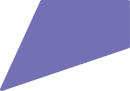 679,0 тыс. руб.
Творческие люди
выплата денежного поощрения лучшим муниципальным учреждениям культуры – 1
поощрения лучшего работника в сельской местности - 1
ЖИЛЬЕ
И ГОРОДСКАЯ СРЕДА
ДЕМОГРАФИЯ
177,4 тыс. руб.
64 707,9 тыс. руб.
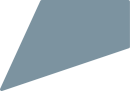 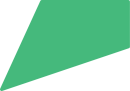 Формирование комфортной городской среды
Спорт - норма жизни
мероприятий по поэтапному внедрению Всероссийского физкультурно-спортивного комплекса «Готов к труду и обороне» – 1
Количество благоустроенных общественных территорий – 1 ед.
Распределение расходов бюджета на 2024 год в разрезе 
главных распорядителей бюджетных средств
Управление образования 
41,3%
Администрация городского округа  Верхотурский
49,3%
Управление культуры, туризма и молодёжной политики
7,8%
7,4%
Счётная палата
0,3%
1,2%
Дума городского округа 
0,5%
Финансовое  управление
Структура расходов бюджета на 2024 год в разрезе 
программных/непрограммных видов расходов
Расходы на реализацию
 16 муниципальных программ*  - 1 339,9 млн.рублей
Всего расходов: 1 360,4 млн. рублей
Непрограммные расходы
20,5 млн. рублей
Администрация городского округа
Управление образования
Глава городского округа 
(в части обеспечения функционирования)
1,5%
Управление культуры,  туризма и  молодёжной политики
Дума городского округа 
(в части обеспечения функционирования)
Финансовое управление
Контрольно-счётная палата города (в части обеспечения функционирования)
Проведение выборов
Резервный фонд Администрации
Оплата кредиторской задолженности
Расходы на реализацию муниципальных программ
Непрограммные расходы
*Формирование программ стало неотъемлемой частью процесса составления и рассмотрения бюджета городского округа Верхотурский.